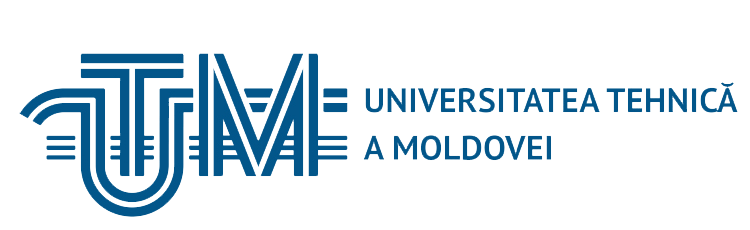 Презентация по предмету «Процедурное Программирование»
НА ТЕМУ:
Инструкции VBA. Структуры VBA. Управляющие структуры.
Подготовили стд. Гр. IA-205: 	Захлебин Н., Сорокина Е.
Принял:				Конф. Унив. Док. Марусик Г.
Кишинёв 2021
Инструкции VBA
Программный код VBA состоит из инструкций (команд). 
Инструкция VBA представляет собой полную команду языка VBA. Каждая отдельная команда содержит операционную часть — код операции выполняемого действия и адресную часть — адреса операндов, участвующих в операции.
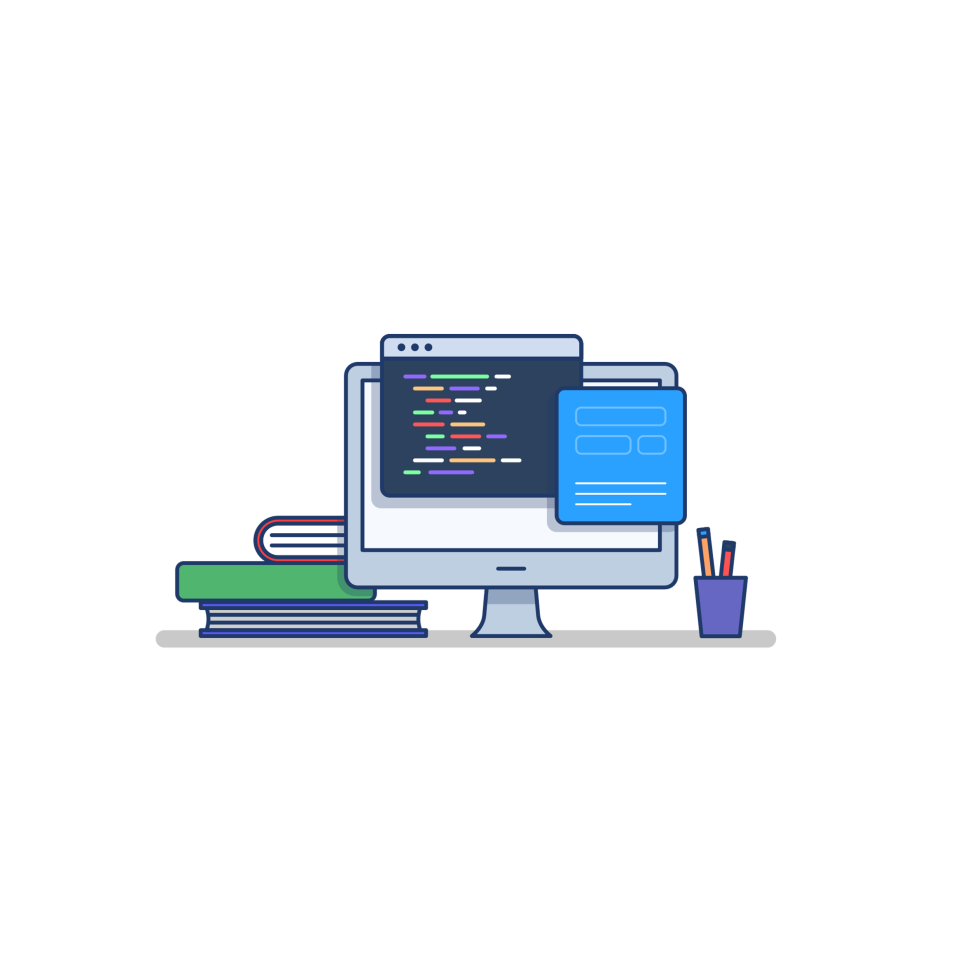 КОД ОПЕРАЦИИ
АДРЕСНАЯ ЧАСТЬ
ДЛИНА КОМНАДЫ
2
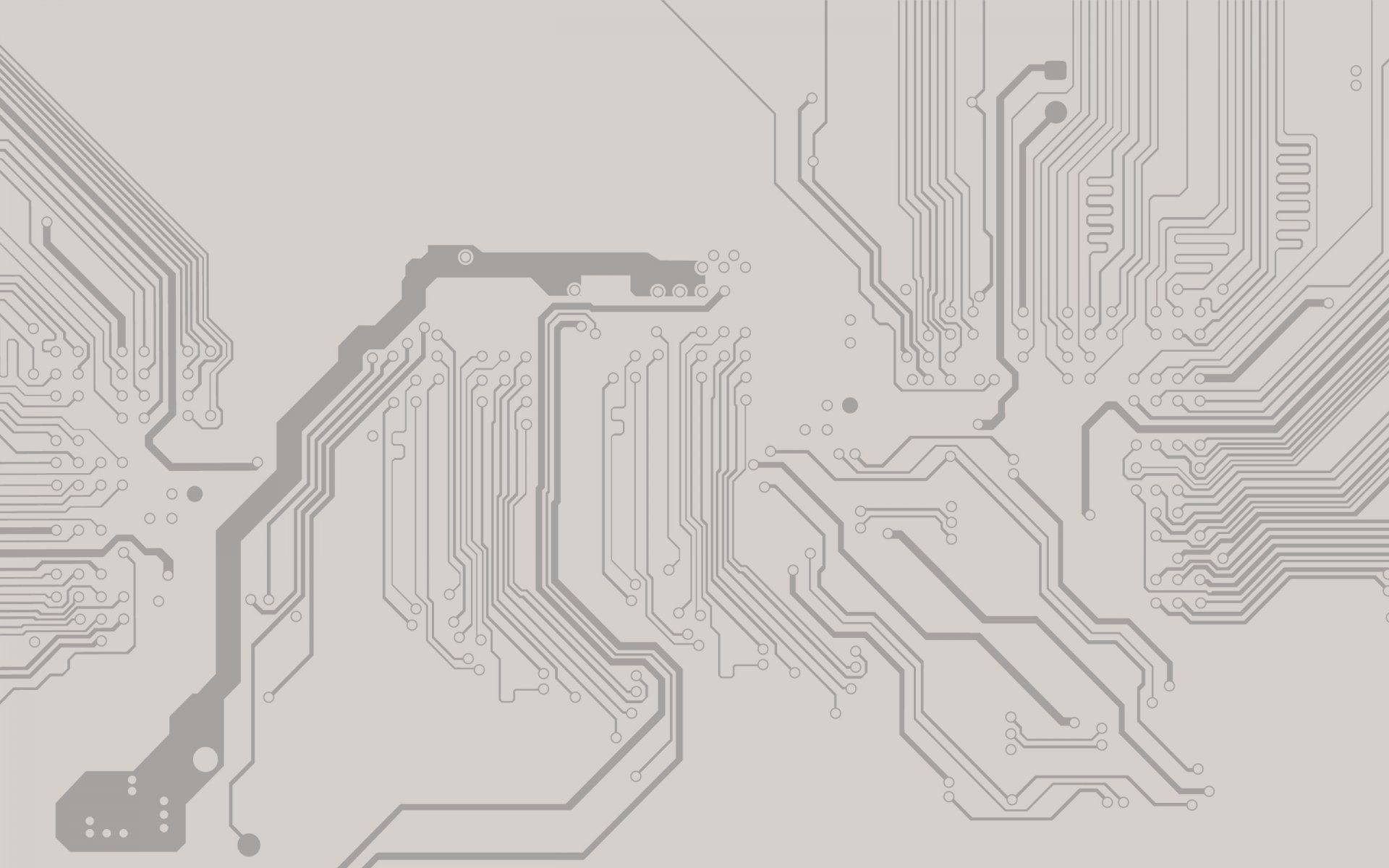 При создании инструкции программного кода используются следующие компоненты:
1
2
3
Ключевые слова
Зарезервированные слова VBA, их нельзя употреблять в качестве имен переменных или объектов, например: If, Then, Else, ElseIf, String, и др.
Имена переменных, массивов, пользовательских типов данных.
Выражения
комбинация ключевых слов, операторов, переменных и констант для вычисления нового значения.
3
Операторы
4
арифметические (сложение, вычитание, умножение, деление, возведение в степень и др.);
конкатенации строк символов;
логические (И, ИЛИ, НЕ, исключающее ИЛИ и др.);
реляционные операторы (операторы сравнения), вырабатывающие логическую константу True или False, либо неопределенное значение — Null.
4
Пользовательские константы создаются оператором:
Const имя = выражение
Константы именованные элементы, сохраняющие постоянное значение в течение сеанса выполнения программы.
5
Пользовательские константы имеют различную сферу действия — процедура, модуль, проект.
Константы делятся на встроенные и пользовательские. Имена встроенных констант фиксированы: 
константы VBA начинаются с букв “vb”, 
константы EXCEL — с букв “xl”, 
константы Access — с букв “ac”, 
константы Word — с букв “wd” и т.д.
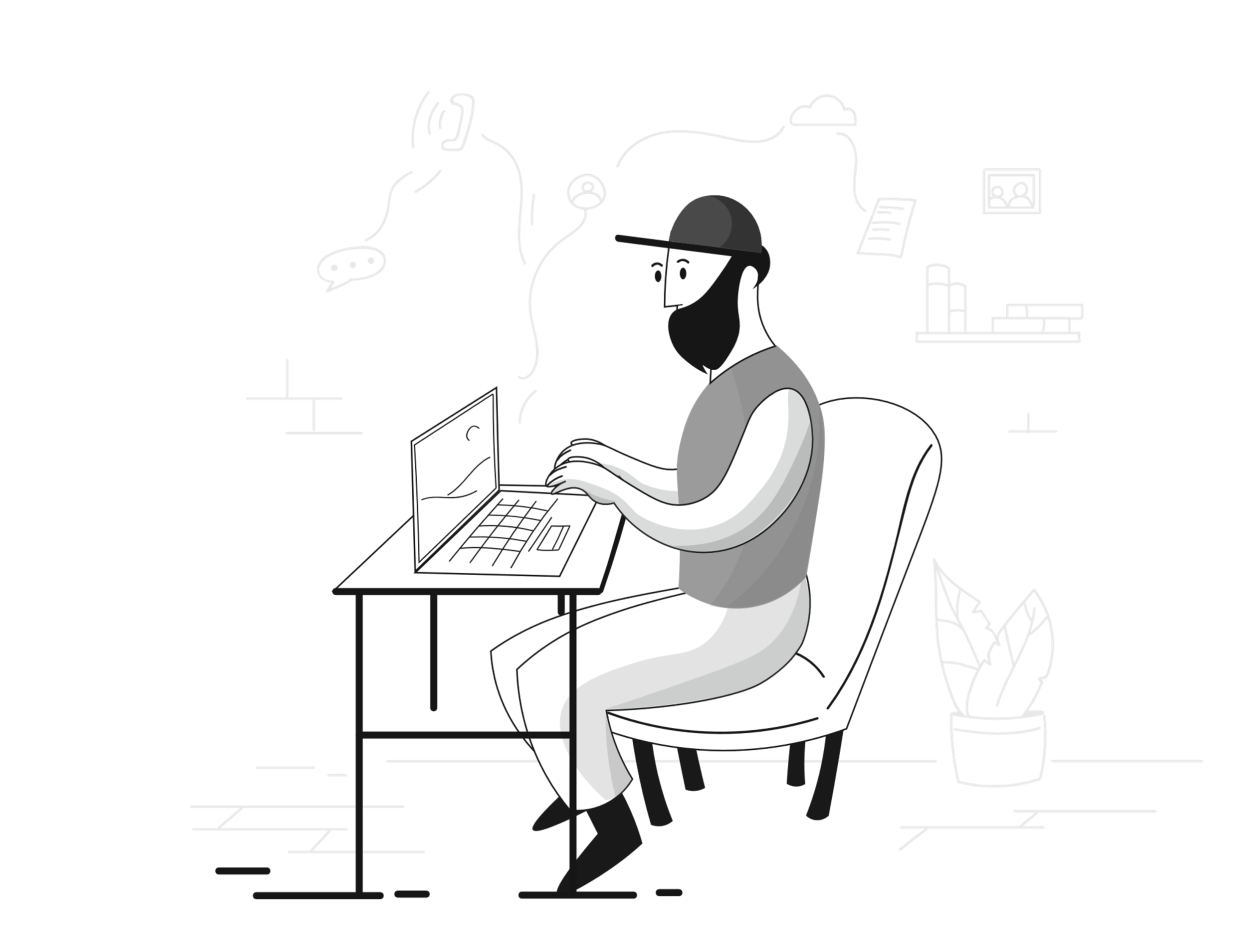 5
Примеры работы с константами:
Определить константы:
PROGRAM на уровне процедуры,
PROJECT на уровне проекта.
Фрагмент программного кода:
Const PROGRAM = 123
Public Const PROJEC = "текст"
6
Собственные типы данных в VBA – Структуры
В VBA можно создать собственные или пользовательские типы данных. 
Собственные типы данных целесообразно создавать тогда, когда в программе используется группа связанных элементов (переменных), относящихся к различным встроенным типам данных VBA. 
Пользовательские типы данных являются структурными типами данных. 
Пользовательский тип данных может объединить несколько связанных по смыслу переменных с различными базовыми типами данных в единую структуру. 
Для создания пользовательского типа данных можно применить оператор Type.
7
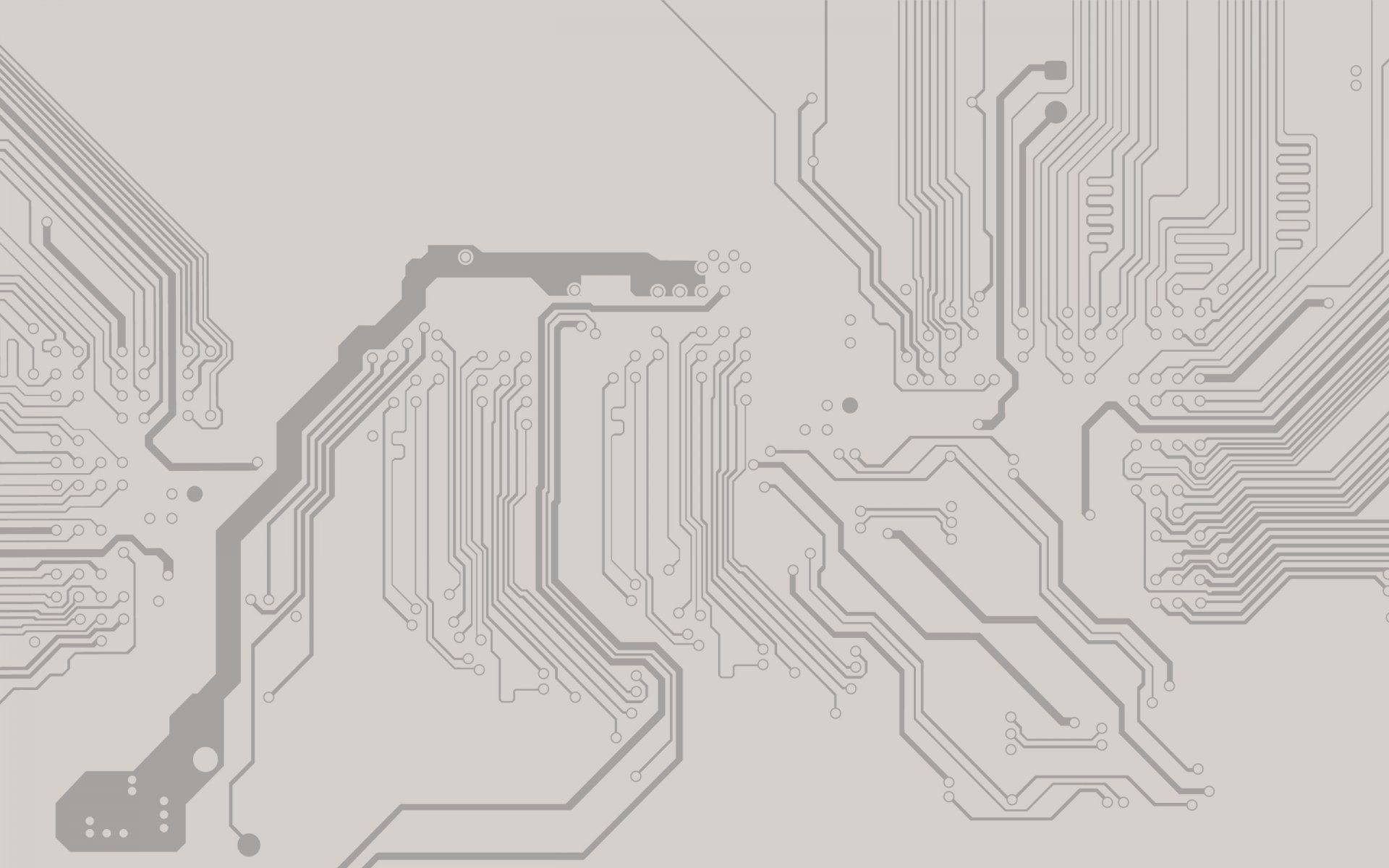 Для объявления собственного типа данных используется следующая конструкция:
Туре ИмяПользовательскогоТипаИмяЭлемента1 As Type1 ' первый элемент встроенного типа 1ИмяЭлемента1 As Type2 ' второй элемент встроенного типа 2.....................ИмяЭлемента1 As TypeN ' N-ый элемент встроенного типа NEnd Туре
8
В качестве примера рассмотрим пользовательский тип данных Student. Атрибуты сущности Student - это группа связанных элементов: фамилия, имя, отчество, пол, дата рождения, название группы.
Туре Student
ФамилияSt As String
ИмяSt As String
ОтчествоSt As String
ПолSt As String
ДатаРождSt As Data
НазвГруппыSt As String
End Турe
9
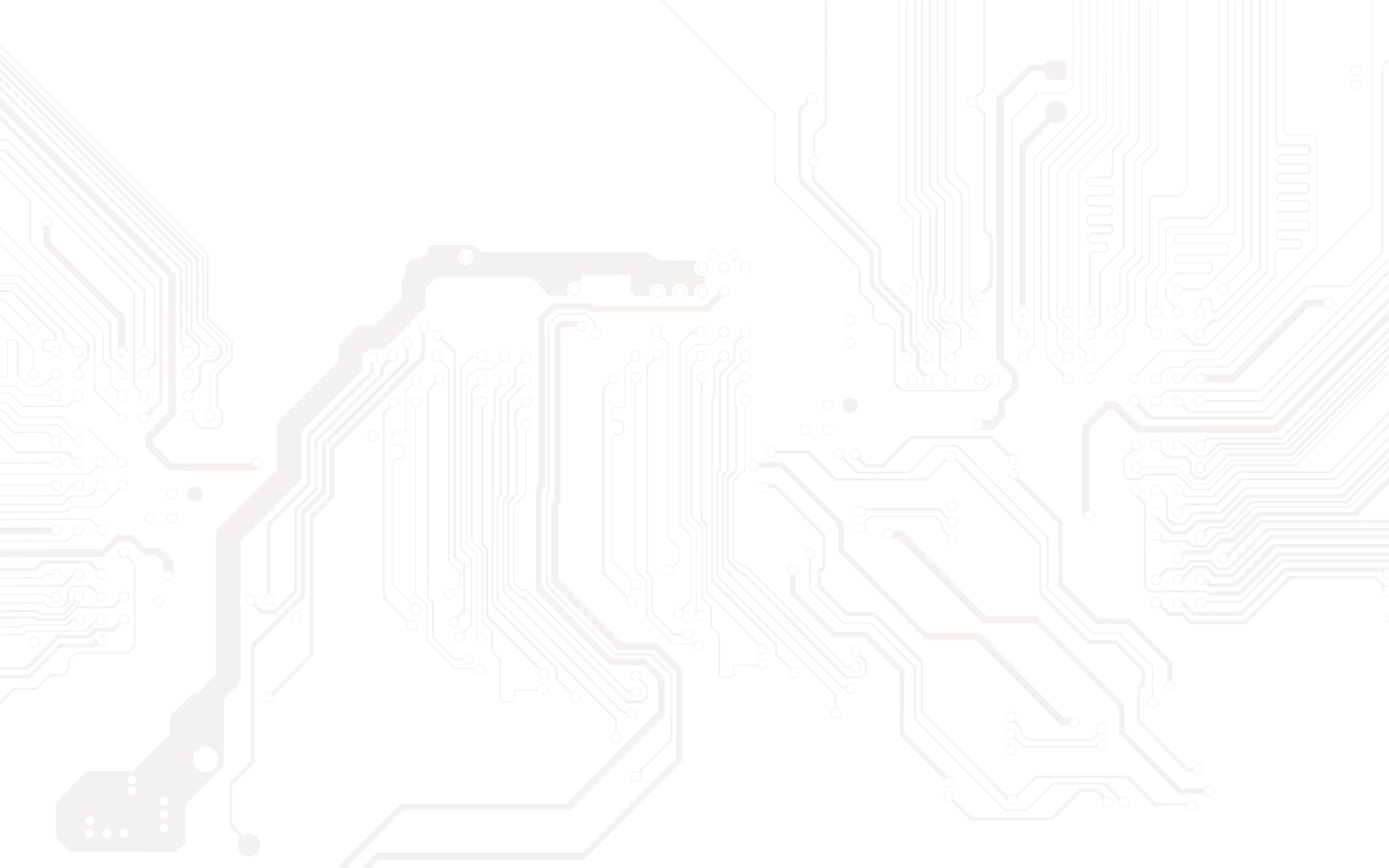 Обычно инструкция Туре предназначена для использования в области видимости всего проекта, поэтому целесообразно ее разместить в коде отдельного стандартного модуля. Кроме того, там же можно объявить глобальную переменную пользовательского типа, например strСтудент.
Далее созданный пользовательский тип данных Student и глобальная переменная strСтудент могут быть применены в других модулях. 
Например, в модулях форм или стандартных модулях можно объявлять переменную Студент1 типа Student: 
	Dim Студент1 As Student, где Student - это пользовательский тип данных. 
Таким образом, имя пользовательского типа данных используется при объявлении переменной так же, как и имена встроенных типов данных. Кроме того, в модулях можно применять непосредственно глобальную переменную для обращения к элементам, входящим в состав пользовательского типа данных, например strСтудент.ИмяST = "Петр".
10
Обращение к элементам структуры:
Вводим переменную типа структуры и ставим точку, открывается всплывающее меню со списком имен структурных элементов. Выбираем требуемый элемент и дважды на нем щелкаем. Таким образом, осуществляется обращение к элементам, входящим в состав пользовательского типа данных.
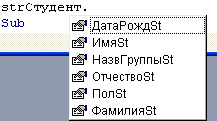 11
Пользовательский тип данных и глобальную переменную можно объявить и непосредственно в исполняемых модулях. На скриншоте представлен модуль, в котором объявлены пользовательский тип данных и глобальная переменная. В процедуре применена переменная strСтудент.
12
Управляющие структуры VBA.
Управляющие структуры позволяют управлять последовательностью выполнения программы. Без операторов управления все операторы программы будут выполняться слева направо и сверху вниз. Однако иногда требуется многократно выполнять некоторый набор инструкций автоматически, либо решить задачу по-другому в зависимости от значения переменных или параметров, заданных пользователем во время выполнения. Для этого служат конструкции управления и циклы.
VBA поддерживает следующие конструкции принятия решений:
Select Case
If . . . Then
If . . . Then . . . Else
13
Конструкция If . . . Then
Обычно условие является простым сравнением, но оно может быть любым выражением с вычисляемым значением. 
Это значение интерпретируется как False (Ложь), если оно нулевое, а любое ненулевое рассматривается как True (Истина). 
Если условие истинно, то выполняются все выражения, стоящие после ключевого слова Then. Для условного выполнения одного оператора можно использовать как синтаксис для одной строки, так и синтаксис для нескольких строк (блоковую конструкцию).
Следующие два оператора эквивалентны:
If a < b Then a = b
If a < b Then
a = b 
End If
14
Оператор If . . . Then для одной строки не использует оператор End If. Однако в блочном виде он необходим.




Чтобы выполнить последовательность операторов, если условие истинно, следует использовать блоковую конструкцию If . . . Then . . . End If.
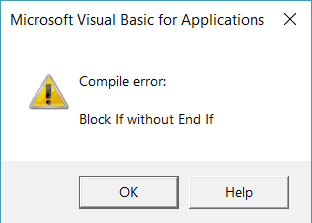 If a < b Then
a = b
f = False   
End If
Если условие ложно, то операторы после ключевого слова Then не выполняется, а управление передается на следующую строку (или строку после оператора End If в блочной конструкции).
15
Конструкция If . . . Then . . . Else
Определяет несколько блоков операторов, один из которых будет выполняться в зависимости от условия:
При выполнении сначала проверяется условие1. Если оно ложно, VBA проверяет следующее условие2 и т. д., пока не найдет истинного условия. 
Найдя его, VBA выполняет соответствующий блок операторов и затем передает управление инструкции, следующей за оператором End if. 
В данную конструкцию можно включить блок оператора Else, который VBA выполняет, если не выполнено ни одно из условий.
If условие1 Then
выражение1
Else If условие2 Then
выражение2
. . . 
Else
выражение-n
End If
16
Конструкция If . . . Then . . . Else If в действительности всего лишь специальный случай конструкции If . . . Then . . . Else. Заметим, что в данной конструкции может быть любое число блоков Else If, или даже ни одного. Блок Else можно включать независимо от присутствия или, наоборот, отсутствия блоков Else If. 
Пример работы с If..Then..Else из нашей первой лабораторной работы:
17
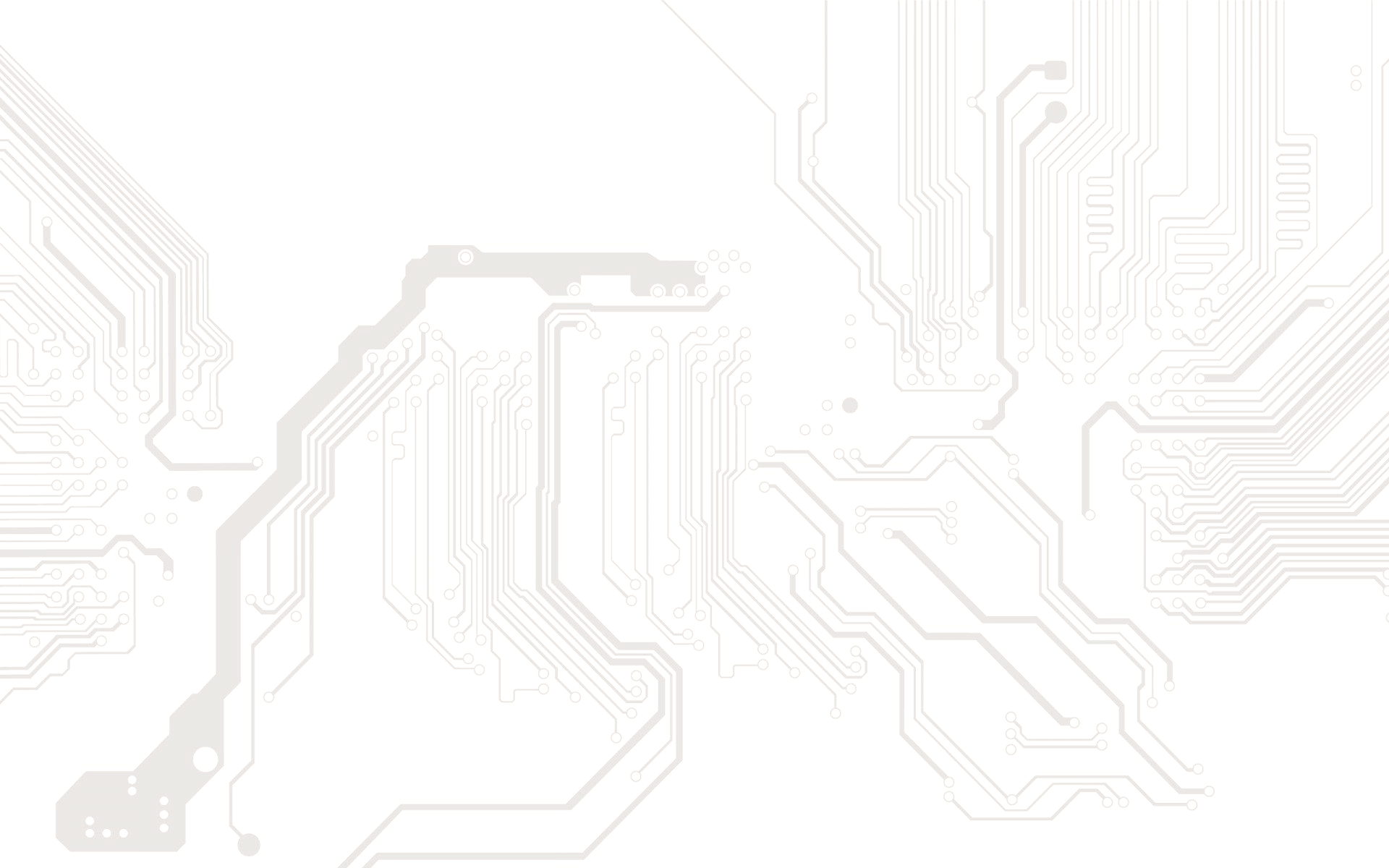 Конструкция Select Case
Конструкция Select Case работает с единственным проверяемым выражением, которое вычисляется один раз при входе в эту конструкцию. Затем VBA сравнивает полученный результат со значениями, задаваемыми в операторах Case конструкции. Если найдено совпадение, выполняется блок операторов, ассоциированный с оператором Case:
Конструкция Select Case является альтернативой конструкции If . . . Then . . . Else в случае выполнения блока, состоящего из большого набора операторов. 
Конструкция Select Case предоставляет возможность, похожую на возможность конструкции If . . . Then . . . Else, но в отличие от нее она делает код более читаемым при наличии нескольких вариантов выбора.
Select Case проверяемое_выражение 
[Case список_выражений1 
[блок_операторов1]] 
[Case список_выражений2 
[блок_операторов2]]
. . . 
[Case Else 
[блок_операторовn]]
End Select
18
Каждый список выражений является списком из одного или более значений. Если в одном списке больше одного значения, они отделяются запятыми. 
Каждый блок операторов содержит несколько операторов или ни одного. Если окажется, что вычисленному значению проверяемого выражения соответствуют значения из нескольких операторов Case, то выполняется блок операторов, ассоциированный с первым оператором Case из всех найденных соответствий. 
VBA выполняет блок операторов, ассоциированный с оператором Case Else (заметим, что он необязателен), если не найдено ни одного соответствия проверяемого значения выражения и значений из всех списков операторов Case.
19
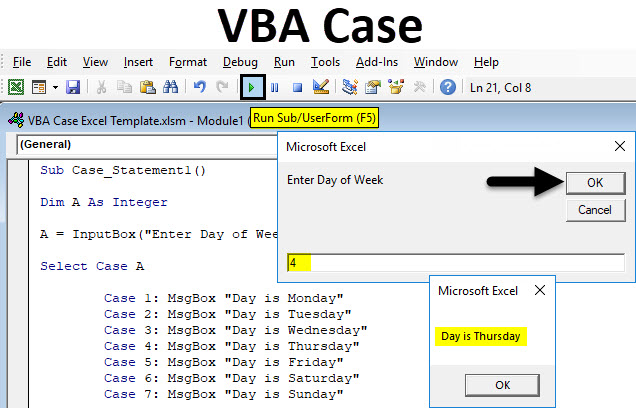 20
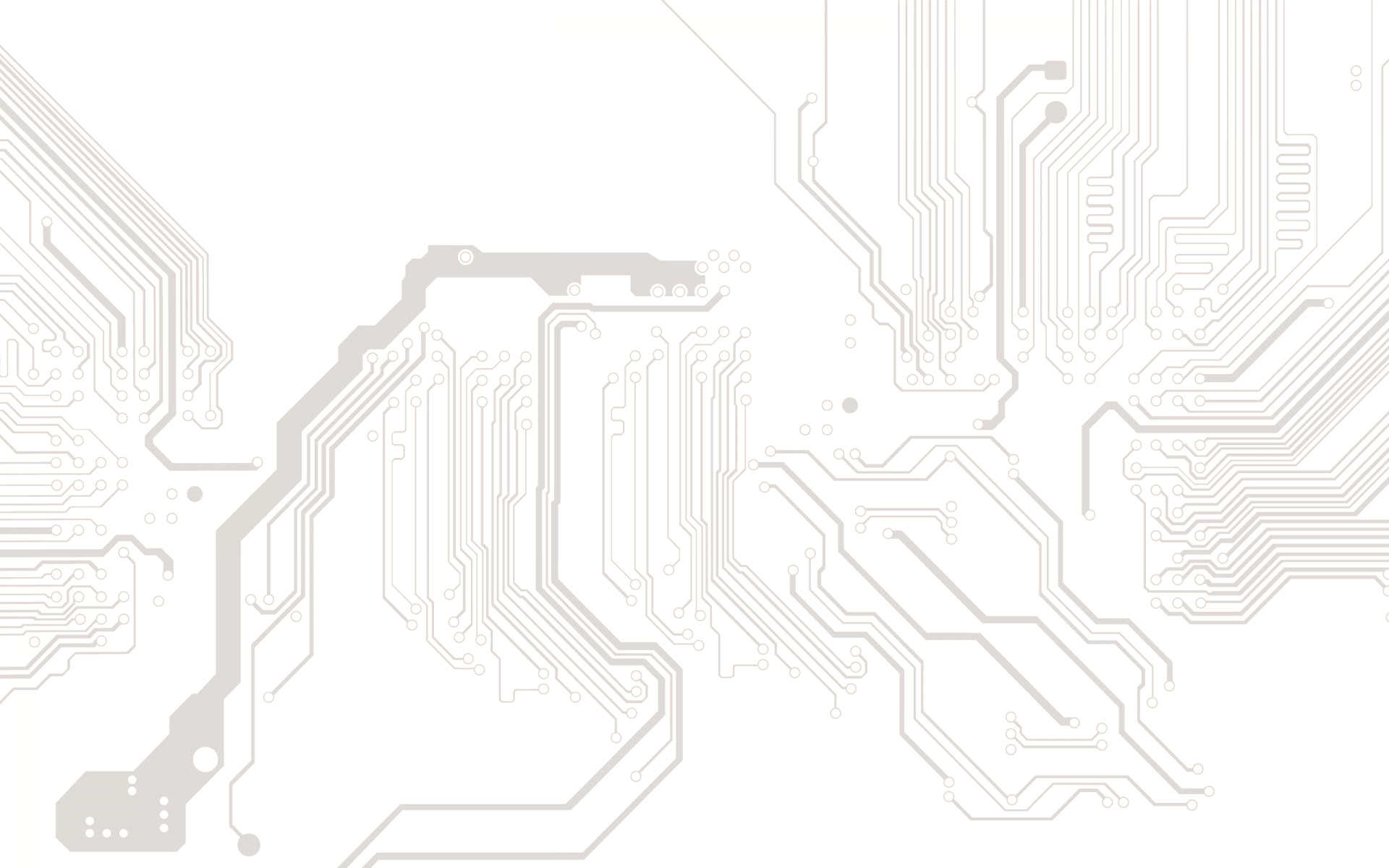 Библиография:
https://studfile.net/preview/2802373/page:2/
https://www.lessons-tva.info/articles/informat/24.html
http://www.mini-soft.ru/document/elektronnyy-uchebnik-po-vba-excel-6
https://www.educba.com/vba-case/
https://trumpexcel.com/if-then-else-vba/
https://www.educba.com/vba-constants/
21